Statut du cannabis en droit international et en droit de l’Union européenne
Christophe Marchand (ULB) et Catherine Forget (USL-B)
Cabinet JusCogens
Introduction
Dispositions légales applicables
Produits dérivés du cannabis à faible teneur en THC
Conséquences pratiques
Vers une culture contrôlée?
De quoi parle-t-on ?
[Speaker Notes: Parmi les autres moins connus, on peut citer : 
CBC ou cannabichromene ;
CBL ou cannabicyclol ;
CBV ou cannabivarol ;
THCV ou tétrahydrocannabivarine ;
CBDV ou cannabidivarine ;
CBCV ou cannabichromevarine ;
CBGV ou cannabigerovarine ;
CBGM ou cannabigerol.



Il atténue les effets secondaires du THC (fatigue, ivresse, anxiété, maux de ventre). Médicalement, il soulage les convulsions, l'inflammation, l'anxiété et les nausées. Il a aussi des propriétés anti-psychotiques, particulièrement importantes dans le cadre du traitement de la schizophrénie4. Le CBD a une plus grande affinité pour le récepteur CB2 que pour le récepteur CB1. Les CB2 étant notamment situés sur les cellules immunitaires T, le CBD agit au cœur du système immunitaire.
Autre propriété médicinale du CBD est qu'il agit en tant que neuroprotecteur. Il existe plusieurs études qui assurent que le CBD contribue à rétablir les zones du cerveau endommagées par la mort neuronale chronique et aiguë.
Le CBD contient lui-même des propriétés anxiolytiques et antidépressives.
Des études ont été réalisées, indiquant que l'association de THC et CBD peut contribuer à pallier la spasticité (une tension et une raideur inhabituelles du tonus musculaire) provenant de maladies telles que la sclérose en plaques5.
Il se forme par oxydation du CBN qui lui se forme par oxydation du THC.
Le CBD est particulièrement antioxydant.
Le CBD pourrait avoir une certaine efficacité sur la protection neuronale contre le prion dans certains modèles animaux 6.]
De quoi parle-t-on ?
[Speaker Notes: Parmi les autres moins connus, on peut citer : 
CBC ou cannabichromene ;
CBL ou cannabicyclol ;
CBV ou cannabivarol ;
THCV ou tétrahydrocannabivarine ;
CBDV ou cannabidivarine ;
CBCV ou cannabichromevarine ;
CBGV ou cannabigerovarine ;
CBGM ou cannabigerol.



Il atténue les effets secondaires du THC (fatigue, ivresse, anxiété, maux de ventre). Médicalement, il soulage les convulsions, l'inflammation, l'anxiété et les nausées. Il a aussi des propriétés anti-psychotiques, particulièrement importantes dans le cadre du traitement de la schizophrénie4. Le CBD a une plus grande affinité pour le récepteur CB2 que pour le récepteur CB1. Les CB2 étant notamment situés sur les cellules immunitaires T, le CBD agit au cœur du système immunitaire.
Autre propriété médicinale du CBD est qu'il agit en tant que neuroprotecteur. Il existe plusieurs études qui assurent que le CBD contribue à rétablir les zones du cerveau endommagées par la mort neuronale chronique et aiguë.
Le CBD contient lui-même des propriétés anxiolytiques et antidépressives.
Des études ont été réalisées, indiquant que l'association de THC et CBD peut contribuer à pallier la spasticité (une tension et une raideur inhabituelles du tonus musculaire) provenant de maladies telles que la sclérose en plaques5.
Il se forme par oxydation du CBN qui lui se forme par oxydation du THC.
Le CBD est particulièrement antioxydant.
Le CBD pourrait avoir une certaine efficacité sur la protection neuronale contre le prion dans certains modèles animaux 6.]
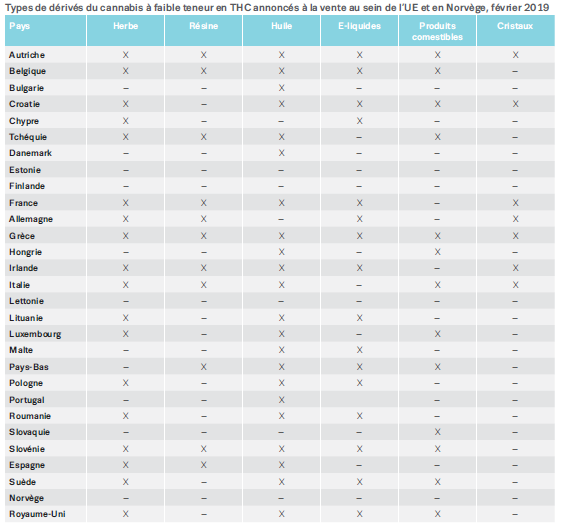 Source : « Les dérivés du cannabis à faible teneur en THC eu Europe »,
 Observatoire européen des drogues et des toxicomanies, 2020
Dispositions légales applicables
1. Au niveau mondial
Convention unique de 1961 sur les stupéfiants et Convention de 1971 sur les substances psychotropes
Cannabis : « sommités florifères ou fructifères de la plante de cannabis (à l’exclusion des graines et des feuilles qui ne sont pas accompagnées des sommités) dont la résine n’a pas été extraite, quelle que soit leur application » 
Répression de la détention, l’achat, la distribution ou la mise en vente, etc. (mais pas forcément l’usage ou la possession en vue de l’usage)
Alternatives possibles : « traitement, éducation, postcure, réhabilitation ou réintégration sociale »
Classification des substances en fonction de leur danger pour la santé, le risque d’abus et leur valeur thérapeutique : 
Cannabis: tableau I (dépendance + risque d’abus) et tableau IV (substances les plus dangereuses, en raison de leurs risques d’abus, de leurs caractéristiques particulièrement nocives et de leur valeur médicale ou thérapeutique extrêmement limitée)
[Speaker Notes: - La présente Convention ne s’applique pas à la culture de la plante de cannabis exclusivement à des fins industrielles
(fibres et graines) ou pour des buts horticulturaux.
Les conventions des Nations unies relatives au contrôle des drogues constituent le fondement des législations nationales en la matière et stipulent que la vente non autorisée de «fleurs de cannabis» et d’«extraits et teintures de cannabis» doit faire l’objet de sanctions pénales. Cependant, les conventions ne s’appliquent pas à la culture des plants de cannabis à des fins industrielles (comme les fibres ou les graines). Les conventions des Nations unies ne mentionnent pas explicitement le CBD, ce qui a donné lieu à diverses interprétations quant à la question de savoir si le CBD dérivé de plantes devait être considéré comme un «extrait de cannabis» ou comme une substance peu susceptible de faire l’objet d’abus et ne nécessitant donc pas de contrôle. Il convient également de noter que des formes synthétiques de CBD, non dérivées d’extraits de plants de cannabis, peuvent être produites.]
1. Au niveau mondial
Convention de 1988 sur le trafic illicite de stupéfiants et de substances illicites
Répression de la détention à des fins de consommation personnelle etc. (mais pas forcément l’usage) (art. 3.2)
Alternatives possibles : « traitement, éducation, postcure, réhabilitation ou réintégration sociale »(art. 3.4.d)
[Speaker Notes: - La présente Convention ne s’applique pas à la culture de la plante de cannabis exclusivement à des fins industrielles
(fibres et graines) ou pour des buts horticulturaux.
Les conventions des Nations unies relatives au contrôle des drogues constituent le fondement des législations nationales en la matière et stipulent que la vente non autorisée de «fleurs de cannabis» et d’«extraits et teintures de cannabis» doit faire l’objet de sanctions pénales. Cependant, les conventions ne s’appliquent pas à la culture des plants de cannabis à des fins industrielles (comme les fibres ou les graines). Les conventions des Nations unies ne mentionnent pas explicitement le CBD, ce qui a donné lieu à diverses interprétations quant à la question de savoir si le CBD dérivé de plantes devait être considéré comme un «extrait de cannabis» ou comme une substance peu susceptible de faire l’objet d’abus et ne nécessitant donc pas de contrôle. Il convient également de noter que des formes synthétiques de CBD, non dérivées d’extraits de plants de cannabis, peuvent être produites. 

La Convention de 1988 contre le trafic illicite de stupéfiants et de substances psychotropes complète et renforce le dispositif international existant;]
1. Au niveau de l’UE
Convention d’application de l’accord de Schengen du 14 juin 1985
Article 71
« 1. Les Parties Contractantes s'engagent, en ce qui concerne la cession directe ou indirecte de stupéfiants et de substances psychotropes de quelque nature que ce soit, y compris le cannabis, ainsi que la détention de ces produits et substances aux fins de cession ou d'exportation, à prendre, en conformité avec les Conventions existantes des Nations Unies, toutes mesures nécessaires à la prévention et à la répression du trafic illicite des stupéfiants et des substances psychotropes.
 (…) »
1. Au niveau de l’UE
Art. 83, §1 TFUE
« 1. Le Parlement européen et le Conseil, statuant par voie de directives conformément à la procédure législative ordinaire, peuvent établir des règles minimales relatives à la définition des infractions pénales et des sanctions dans des domaines de criminalité particulièrement grave revêtant une dimension transfrontière résultant du caractère ou des incidences de ces infractions ou d'un besoin particulier de les combattre sur des bases communes. 
Ces domaines de criminalité sont les suivants : le terrorisme, la traite des êtres humains et l'exploitation sexuelle des femmes et des enfants, le trafic illicite de drogues, le trafic illicite d'armes, le blanchiment d'argent, la corruption, la contrefaçon de moyens de paiement, la criminalité informatique et la criminalité organisée. (…) »

Décision-cadre 2004/757/JAI du Conseil du 25 octobre 2004 modifiée par la directive 2017/2103 du 15 novembre 2017 
Répression du trafic international (>< consommation personnelle)
Incrimination de l’incitation/participation/tentative
[Speaker Notes: l’article 83 paragraphe 1 du TFUE prévoit que l’UE peut adopter des directives établissant des règles minimales concernant la définition des infractions pénales, à condition que cela concerne des domaines de criminalité particulièrement graves revêtant une dimension transfrontalière, tels que le terrorisme, la traite des êtres humains et l’exploitation sexuelle des femmes et des enfants, le trafic illicite de drogues, le trafic illicite d’armes, le blanchiment d’argent, la corruption, la contrefaçon de moyens de paiement, la criminalité informatique et la criminalité organisée.]
1. Au niveau national
Article 1er de la loi du 24 février 1921
« Le Roi peut réglementer et surveiller, dans l'intérêt de l'hygiène et de la santé publique, l'importation, l'exportation, le transit, la fabrication, la conservation, c'est-à-dire le stockage dans les conditions requises, l'étiquetage, le transport, la détention, le courtage, la vente et l'offre en vente, la prescription, la délivrance et l'acquisition, à titre onéreux ou à titre gratuit, des substances vénéneuses, soporifiques, stupéfiantes, désinfectantes ou antiseptiques ainsi que la culture des plantes dont ces substances peuvent être extraites.
  Le Roi a les mêmes pouvoirs en ce qui concerne les substances psychotropes, autres que des substances stupéfiantes et soporifiques, susceptibles d'engendrer une dépendance. »
[Speaker Notes: La loi du 24 février 1921 est le pilier du droit pénal belge en matière de drogues illégales. 

Elle définit les types d’infractions relatives aux substances interdites
(celles-ci sont définies par le Roi) et les peines leur correspondant. 

Elle autorise le Roi à réglementer et surveiller l’importation, l’exportation, le transit, la fabrication, la conservation (c’est-à-dire le stockage
dans les conditions requises), l’étiquetage, le transport, la détention, le courtage, la vente et l’offre en vente, la délivrance, la prescription et l’acquisition, à titre onéreux ou à titre gratuit, des substances vénéneuses, soporifiques, stupéfiantes, psychotropes, désinfectantes
ou antiseptiques ainsi que la culture des
plantes dont ces substances peuvent être extraites.

Il faut préciser que la consommation de drogues ne constitue pas une infraction pénale en Belgique, ce sont les comportements qui l’entourent, cités ci-dessus, qui sont visés.

Historiquement, l’intention du législateur visait à lutter
contre le trafic et non la consommation. Ce n’est
qu’au fil du temps que les priorités se sont inversées
et que l’appareil judiciaire s’est d’avantage focalisé
sur l’usage. Au début des années 2000, la loi de 1921
a toutefois connu plusieurs modifications visant à alléger
les sanctions liées à la détention de cannabis
pour usage personnel (par des personnes majeures
uniquement).]
1. Au niveau national
Article 2bis, §1 de la loi du 24 février 1921
« Les infractions aux dispositions qui, dans les arrêtés royaux pris en exécution de la présente loi, concernent les substances soporifiques, stupéfiantes et les autres substances psychotropes susceptibles d'engendrer une dépendance et dont la liste est arrêtée par le Roi ainsi que la culture des plantes dont peuvent être extraites ces substances, seront punies (en fonction des distinctions visées à l'alinéa 2 et des catégories établies par le Roi par arrêté délibéré en Conseil des Ministres,) d'un emprisonnement de trois mois à cinq ans et d'une amende de mille à cent mille (EUR) (...) .) »

 Article 6, §2 de l’arrêté royal du 6 septembre 2017
« La culture de plants de cannabis, de plants de coca et de plants de l'espèce Papaver somniferum L. est interdite et ne peut être autorisée. »
1. Au niveau national
Annexes de l’arrêté royal du 6 septembre 2017
Annexe I. " Yellow list " : substances reprises dans la convention de 1961;
Annexe II. Listes I, II, et III (en partie) de la "green list" : substances reprises dans la convention de 1971;
Annexe III. Listes III (en partie) et IV de la "green list" : substances reprises dans la convention de 1971;
Annexe IV. Substances reprises sous forme de liste au niveau national via une structure générique (IVa),à l'exclusion des substances déjà reprises sous forme de liste aux annexes I, II et III et sous forme nominative (IVb).
Annexe V. GBL et 1,4-butanediol. Afin de répondre à un problème croissant, il est proposé de reprendre ces substances dans une annexe à part.
[Speaker Notes: Les annexes I à III reprennent les listes issues des conventions internationales
; les stupéfiants apparaissent dans les annexes I.A (héroïne, cocaïne,
cannabis…), I.B et I.C ; les psychotropes sont repris dans les annexes II et III
(la MDMA figure à l’annexe II.A, et les amphétamines à l’annexe II.B) ;
l’annexe IV.A contient la liste des structures génériques contrôlées au niveau
national (voy. infra, § 3) ; l’annexe IV.B reprend les substances contrôlées au
seul niveau national, et l’annexe V la liste des substances d’usage industriel
courant (GBL et 1,4-BUTANEDIOL) soumises à un régime spécifique (voy.
art. 3, § 3, et titre 5 de l’arrêté royal du 6 septembre 2017).]
2. Produits dérivés du cannabis à faible teneur en THC
2. Produits dérivés du cannabis à faible teneur en THC
Contexte réglementaire
NU : ne s’appliquent pas à la culture de plants de cannabis à des fins industrielles/horticulturaux (aucune mention du CBD/taux THC)

UE : nombreuses règlementations en fonction du produit 
Médicaments: Directive 2001/83/CE (directive relative aux médicaments) 
Aliments: Règlement (CE) nº 178/2002 
Compléments alimentaires: Directive 2002/46/CE 
Nouveaux aliments: Règlement (UE) 2015/2283 
Cosmétiques: Règlement (CE) nº 1223/2009 
Produits du tabac: Directive 2014/40/UE 
Allégations nutritionnelles et de santé portant sur les denrées alimentaires: Règlement (CE) nº 1924/2006
[Speaker Notes: Cependant, les conventions ne s’appliquent pas à la culture des plants de cannabis à des fins industrielles (comme les fibres ou les graines). 

Les conventions des Nations unies ne mentionnent pas explicitement le CBD, ce qui a donné lieu à diverses interprétations quant à la question de savoir si le CBD dérivé de plantes devait être considéré comme un «extrait de cannabis» ou comme une substance peu susceptible de faire l’objet d’abus et ne nécessitant donc pas de contrôle. Il convient également de noter que des formes synthétiques de CBD, non dérivées d’extraits de plants de cannabis, peuvent être produites.]
2. Produits dérivés du cannabis à faible teneur en THC : le chanvre
Règlement n°1782/2003 du Conseil du 29 septembre 2003 relatif au régime de soutien de la politique agricole commune (aujourd’hui Règlement 1307/2013)  
« Article 52
Production de chanvre
1. Dans le cas de la production de chanvre relevant du code NC 5302 10 00, les variétés utilisées ont une teneur en tétrahydrocannabinol inférieure ou égale à 0,2 % et la production est couverte par un contrat ou une promesse d'achat-vente, conformément à l'article 2, paragraphe 1, du règlement (CE) n° 1673/2000. Les États membres établissent un système permettant de vérifier la teneur en tétrahydrocannabinol des produits cultivés sur 30 % au moins des superficies de chanvre destiné à la production de fibres pour lesquels le contrat ou la promesse d'achat-vente a été signé. Toutefois, si un État membre introduit un système d'autorisation préalable pour ladite culture, le minimum est de 20 %. »
2. Produits dérivés du cannabis à faible teneur en THC : le chanvre
CJUE, Ulk Hammarsten, 16 février 2003, C-462/12
M. Hammarsten a cultivé du chanvre industriel sur son exploitation sise en la commune de Laholm (Suède). Cette culture s'étendait sur une superficie d'environ 1 ha.
« 32 Il y a lieu de constater, d’une part, que l’interdiction qui découle de la législation suédoise relative aux stupéfiants de cultiver et de détenir du chanvre industriel couvert par l’organisation commune de marché dans le secteur du chanvre porte directement atteinte à cette organisation commune.
33 En effet, cette interdiction prive les agriculteurs établis en Suède de toute possibilité de réclamer le bénéfice de l’aide qui est instituée par le règlement n° 1308/70 et dont les conditions d’octroi sont fixées par le règlement n° 619/71.
34 Il convient de constater, d’autre part, que la législation suédoise relative aux stupéfiants ne poursuit pas un objectif d’intérêt général qui ne serait pas couvert par l’organisation commune de marché dans le secteur du chanvre. »
2. Produits dérivés du cannabis à faible teneur en THC : le chanvre
CJUE, Edgar Babanov, 11 juillet 2008, C-207/08/12
M. Babanov a acquis en France, auprès de la Coopérative centrale des producteurs de semences de chanvre, 300 kg de semences de chanvre qu’il a transportées de France vers la Lituanie, puis semées sur un terrain loué. 
« 26      Il y a lieu de constater, d’une part, que l’interdiction qui découle de la législation lituanienne relative aux stupéfiants de cultiver et de détenir du chanvre destiné à la production de fibres couvert par l’organisation commune de marché dans le secteur du chanvre porte directement atteinte à cette organisation commune. 
27      En effet, cette interdiction prive les agriculteurs établis en Lituanie de toute possibilité d’importer et de cultiver le chanvre en cause au principal ainsi que, par conséquent, de réclamer le bénéfice de l’aide visée à l’article 52 du règlement n° 1782/2003. »
2. Produits dérivés du cannabis à faible teneur en THC : le chanvre
Article 6, §2 de l’arrêté royal du 6 septembre 2017
« La culture de plants de cannabis, de plants de coca et de plants de l'espèce Papaver somniferum L. est interdite et ne peut être autorisée. »

Article 61, §1 de l’arrêté royal du 6 septembre 2017
« Les infractions aux dispositions du présent arrêté seront punies des peines prévues par l'article 2bis de la loi, sans préjudice de celles prévues par le Code pénal. Il en va de même de la culture des plantes dont peuvent être extraites les substances visées au présent arrêté.
 § 2. Par dérogation au § 1er :  1° seront punies des peines prévues à l'article 2ter, 1° à 3°, de la loi, les infractions d'importation, de fabrication, de transport, d'acquisition de détention, de culture et de production de cannabis tel que visé à l'annexe Ia, pour l'usage personnel sans circonstance aggravante telle que prévue à l'article 2bis, §§ 2 à 4 de la loi; (…) »
2. Produits dérivés du cannabis à faible teneur en THC : le chanvre
Annexe 1.A de l’arrêté royal du 6 septembre 2017
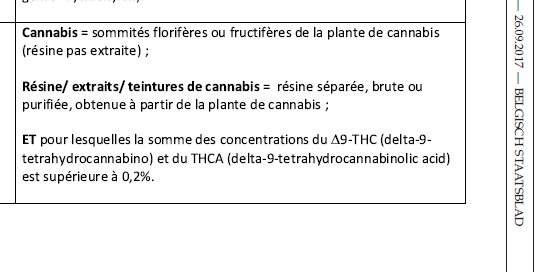 2. Produits dérivés du cannabis à faible teneur en THC : le chanvre
Avis du Conseil d’Etat relatif  au projet d’arrêté royal du 6 septembre 2017
« Au sens strict, la mention de cannabis dans la liste I annexée à la convention de 1961 ne fait pas de distinction selon la teneur en tétrahydrocannabinol, de sorte que l'application d'une teneur seuil dans la réglementation en projet n'est pas sans créer de problèmes sur le plan juridique, même si un tel seuil figure dans le régime européen d'aide à l'agriculture. 
En recourant à cette teneur seuil, les auteurs du projet donnent de toute évidence une certaine interprétation au terme " cannabis " figurant dans la liste I annexée à la convention de 1961 afin d'exclure les manifestations et variations " innocentes ". 
Faute de disposer des connaissances techniques requises, le Conseil d'Etat se doit d'émettre une réserve à l'égard de cette interprétation. »
2. Produits dérivés du cannabis à faible teneur en THC : le chanvre
Arrêté ministériel du 27 juillet 2011 relatif à la culture de chanvre
Chanvre industriel définit comme « ayant une teneur en THC inférieure ou égale à 0,2 % ».
Concerne les agriculteurs
Culture en pleine terre et non en pots
Catalogue commun des variétés des espèces agricoles
Obligation de déclarer chaque parcelles
Contrôle possible en vue de vérifier le taux de THC
2. Produits dérivés du cannabis à faible teneur en THC : l’alimentation
Les produits alimentaires
En principe interdit car considérée comme « plante dangereuses qui ne peuvent être utilisées en tant que ou dans les denrées alimentaires » (AR. 31 août 2021)
Dérogation possible en sollicitant  une autorisation au SPF santé publique visant à évaluer leur dangerosité
Possible pour les aliments à base de plante de cannabis (fleurs/feuilles) mais interdiction si infusion/tisane
Les denrées alimentaires à base de CBD = nouveaux aliments  interdit! (Règlement 25 novembre 2015 existence une autorisation de MM)
2. Produits dérivés du cannabis à faible teneur en THC : le tabac
Le CBD destiné à être fumé
Taux de THC > 0,2%
Les détaillants ne peuvent pas les vendre en tant que tisanes ou pots-pourris
Pas mentionné d’allégations relatives à la santé
Signe fiscal apposé car ils sont considérés comme du tabac à fumer entraînant un droit d’accise (note du SPF finance de 2019)
3. Conséquences pratiques
3. Conséquences pratiques
Cannabis/produits dérivés CBD « à fumer »
Même espèce : « cannabis sativa l. »
Visuellement identique
Dégage une odeur similaire

Avec ou sans THC ?
 Exigence d’une expertise établissant le taux de THC
3. Conséquences pratiques
TPI, BXL, (22e ch.ndls), 13 septembre 2018, inédit : 
Culture d’au moins 1500 plantes de cannabis dans deux endroits différents.
« Le Tribunal constate que le degré de pureté des échantillons de référence (plantes) saisis n'est pas clair car aucune analyse n'a été effectuée et le taux des échantillons n'est pas connu à l'heure actuelle. 
Les circonstances factuelles montrent que les échantillons de référence ont été transférés au laboratoire de toxicologie de la K.U. Leuven le 26 juin 2017. 
Le tribunal estime donc qu'il convient de nommer un expert avec la mission décrite ci-dessous. Le taux en vigueur dans les affaires pénales s'applique. » (traduction libre)
3. Conséquences pratiques
TPI, Leuven (17e ch.), 12 février 2019, inédit .
(…)
Sans cette analyse, le Tribunal n’est en effet pas en mesure d’examiner si les plantes de cannabis concernées dépassaient effectivement le taux exigé de Δ9-THC et THCA. L’argument du Ministère public selon lequel une analyse des plants de cannabis ne serait pas nécessaire en l’espèce parce que les prévenus ne démontreraient pas que les plantations l’auraient été dans le cadre d’une activité agricole ne peut être suivi. 
En effet, la définition modifiée du « cannabis » ne prévoit pas que le seuil minimum serait uniquement valable lorsqu’il serait question d’activités agricoles. 
Il ne suffit pas non plus que le Ministère public se limite à indiquer qu’eu égard au dossier photos et aux plantes retrouvées qu’il s’agirait d’une ‘culture professionnelle de cannabis’. Ces éléments ne permettent pas de démontrer que les plantes de cannabis retrouvées dépasseraient le seuil minimum de taux Δ9-THC et THCA visé dans la loi. 
Une donnée/un résultat scientifique ne pourrait pas être déduit d’éléments factuels ou de circonstances.  » (traduction libre)
[Speaker Notes: « Le tribunal constate que par le biais de l’introduction de l’AR, la définition de « cannabis » a été modifiée 
Par conséquent, le législateur a ajouté une exigence supplémentaire dans la définition légale du cannabis. Cette exigence supplémentaire constitue un élément constitutif de l’incrimination de l’infraction qui est mis à charge des prévenus.]
3. Conséquences pratiques
Teneur en THC variable
La teneur* en THC varie en fonction de la partie de la plante:
10 a 12 % dans les fleurs a pistils
1 a 2 % dans les feuilles
0,1 a 0,3 % dans les tiges
< 0,03 % dans les racines
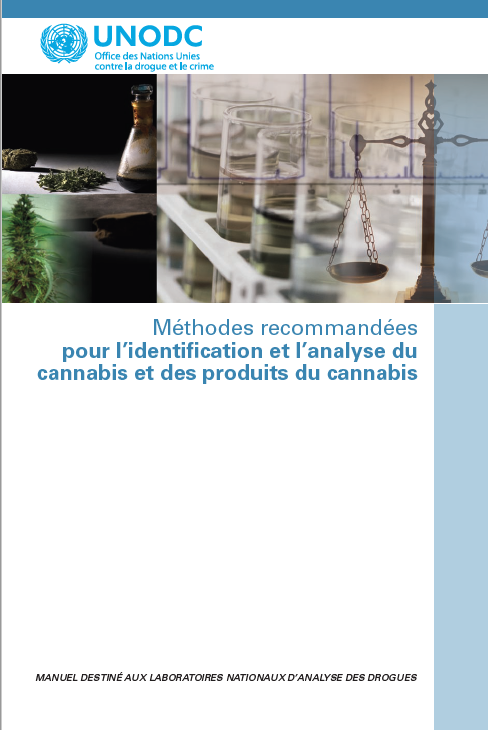 3. Conséquences pratiques
Circulaire 15/2015 (révisée en 2018)
«  […] L’analyse systématique du cannabis ne parait donc a priori pas indispensable, sauf en cas de contestation. […] 
De même, la preuve de l’infraction peut être rapportée même en l’absence de saisie, dès lors qu’il ne fait aucun doute que l’objet de l’infraction est du cannabis cultivé ou vendu pour ses effets psychotropes […] 
La définition du seuil de THC + THCA est particulièrement problématique pour les très jeunes plants de cannabis, dans lesquels la concentration de THC + THCA peut être inférieure à 0,2% alors qu’il s’agit bien de plantes cultivées pour leur effet psychotrope.
(…) il est possible, en cas de taux inférieur à 0.2%, de procéder à cette analyse et, en cas de résultat positif, disqualifier les faits en actes préparatoires. Cette disqualification pourrait ne pas être nécessaire en cas de preuve de récoltes antérieures vendues comme psychotropes. »
3. Conséquences pratiques
 Article 4, §7 de la loi du 24 février 1921 : destruction immédiate
« Les substances illégales (…)  peuvent immédiatement être détruits ou définitivement mis hors d'usage suivant une décision du Ministère public, en dépit de la poursuite de l'enquête, dans la mesure où leur conservation n'est pas nécessaire à la manifestation de la vérité. Dans le cadre d'une instruction judiciaire, cette mesure ne peut être ordonnée qu'après accord du juge d'instruction compétent. »

>< Ensemble de présomptions graves précises et concordantes : aveux du suspect, circonstances dans lesquelles les transactions ont eu lieu, clandestinité, effet psychotropes manifestement liés aux substances saisies, etc.

La culture du chanvre industriel ne peut se faire en pot mais en pleine terre
4. Vers une culture contrôlée?
Commission des stupéfiants des Nations unies (décembre 2020)
Recommandation de l’OMS : substances présentant un « potentiel thérapeutique »
supprimer le cannabis et la résine de cannabis du tableau IV (catégorie la plus restrictive, avec intérêt médical très faible) de la Convention de 1961
toujours inscrites au tableau I de la Convention de 1961
4. Vers une culture contrôlée?
Convention unique de 1961 sur les stupéfiants
« ARTICLE 4 
OBLIGATIONS GÉNÉRALES 
Les Parties prendront les mesures législatives et administratives qui pourront être nécessaires : 
a) Pour exécuter les dispositions de la présente Convention dans leurs propres territoires; 
b) Pour coopérer avec les autres Etats à l’exécution des dispositions de ladite Convention; et 
c) Sous réserve des dispositions de la présente Convention, pour limiter exclusivement aux fins médicales et scientifiques la production, la fabrication, l’exportation, l’importation, la distribution, le commerce, l’emploi et la détention des stupéfiants. »
[Speaker Notes: Les conventions des Nations unies ne mentionnent pas explicitement le CBD, ce qui a donné lieu à diverses interprétations quant à la question de savoir si le CBD dérivé de plantes devait être considéré comme un «extrait de cannabis» ou comme une substance peu susceptible de faire l’objet d’abus et ne nécessitant donc pas de contrôle. Il convient également de noter que des formes synthétiques de CBD, non dérivées d’extraits de plants de cannabis, peuvent être produites.]
4. Vers une culture contrôlée?
CJUE, 19 novembre 2018, affaire Kanavape, C-663/18
Commercialisation et distribution d’une cigarette électronique à l’huile de chanvre alors que la France limite « la culture du chanvre, son industrialisation et sa commercialisation, aux seules fibres et graines »,
Exclu du champ d’application des règlements nos 1307/2013 et 1308/2013 eu égard à la liste des produits agricoles visés à l’annexe I des traités : « le CDB présent dans la plante de cannabis sativa dans son intégralité ne saurait être considéré comme un produit agricole »
Rappel de l’interdiction de commercialiser des stupéfiants « exception faite d’un commerce strictement contrôlé en vue d’une utilisation à des fins médicales et scientifiques »
4. Vers une culture contrôlée?
CJUE, 19 novembre 2018, affaire Kanavape, C-663/18
Le CBD : un stupéfiant? 
le terme « stupéfiant » désigne toute substance des tableaux I et II de cette convention, qu’elle soit naturelle ou synthétique dont le cannabis
Le CBD est extrait de la plante de cannabis

Toutefois
Pas d’effet psychotrope et d’effet nocif sur la santé humaine sur la base de données scientifiques disponibles
la variété de cannabis dont cette substance a été extraite, qui a été légalement cultivée en République tchèque, a une teneur en THC n’excédant pas 0,2 %
Application des principes de libre circulation des marchandises et interdiction des restriction
[Speaker Notes: l’interdiction de commercialiser le CBD légalement produit dans un autre État membre, lorsqu’il est extrait de la plante de cannabis sativa dans son intégralité, et non de ses seules fibres et graines, constitue une mesure d’effet équivalent à des restrictions quantitatives, au sens de l’article 34 TFUE.

96      Eu égard à l’ensemble des considérations qui précèdent, il convient de répondre à la question posée que les articles 34 et 36 TFUE doivent être interprétés en ce sens qu’ils s’opposent à une réglementation nationale interdisant la commercialisation du CBD légalement produit dans un autre État membre, lorsqu’il est extrait de la plante de cannabis sativa dans son intégralité et non de ses seules fibres et graines, à moins que cette réglementation soit propre à garantir la réalisation de l’objectif de la protection de la santé publique et n’aille pas au-delà de ce qui est nécessaire pour qu’il soit atteint. Les règlements nos 1307/2013 et 1308/2013 doivent être interprétés en ce sens qu’ils ne s’appliquent pas à une telle réglementation.]
4. Vers une culture contrôlée?
Culture de cannabis à des fins médicales ou scientifiques
Convention de 1961 : sous la surveillance et le contrôle directs des Etats
Proposition de « loi modifiant des dispositions relatives à la remise des avis scientifiques et techniques par l’AFMPS et portant sur le financement de l’AFMPS ainsi que sur la création d’un bureau du cannabis
Bureau du cannabis attaché à l’AFMPS et chargé de contrôler la culture du cannabis à des fins médicales ou scientifiques
Merci pour votre attention!
Christophe Marchand (ULB) et Catherine Forget (USL-B)
Cabinet JusCogens